Колообіг Карбону в природі
Оленченко Катерина, 11-Б
Природні сполуки, до складу яких входить Карбон, постійно зазнають змін, у наслідок яких здійснюється колообіг Карбону.
Масова частка елемента Карбону на Землі порівняно незначна, становить 0,1 %. Проте його значення в житті природи виключно велике. Карбон міститься в атмосферному повітрі у вигляді вуглекислого газу (об'ємна частка С02   0,03 %).
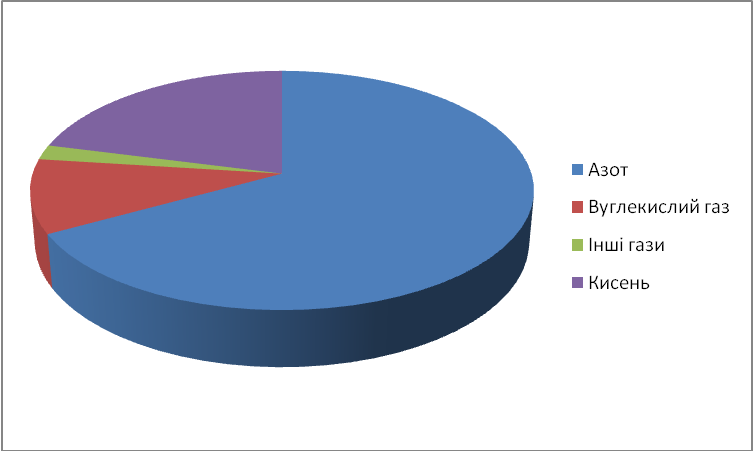 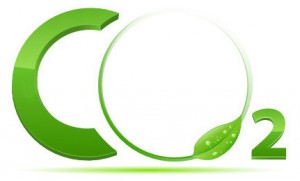 Окрім того, всі рослинні й тваринні організми складаються з речовин, в утворенні яких головна роль належить Карбону. У гідросфері оксид карбону(IV) С02 у розчинному вигляді міститься в деяких мінеральних водах (Свалява, Лужанська, Єсентуки, Боржомі). Отже, цей елемент — один із найпоширеніших на Землі — в літосфері, атмосфері, гідросфері, хоча загальний вміст його й невеликий.
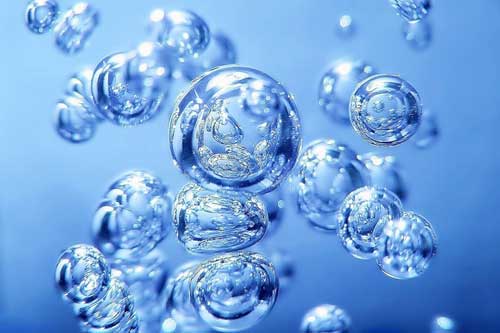 Вуглекислий газ ( СО2)
Цей газ надходить в атмосферу внаслідок багатьох процесів-виверження вулканів, горіння палива, розкладання вапняку, дихання людини,  тварин  і  рослин, процесів бродіння  і гниття.

З повітря СО2 у значних кількостях поглинається наземними рослинами та фітопланктоном Світового океану. Процес поглинання СО2 відбувається тільки на світлі — фотосинтез, внаслідок якого утворюються органічні сполуки, що містять Карбон. Внаслідок фотосинтезу в атмосферу виділяється кисень 02:
hv
nСО2 + mН2О ------------> Сn(Н2О)m + n02↑
хлорофіл
Фотосинтез
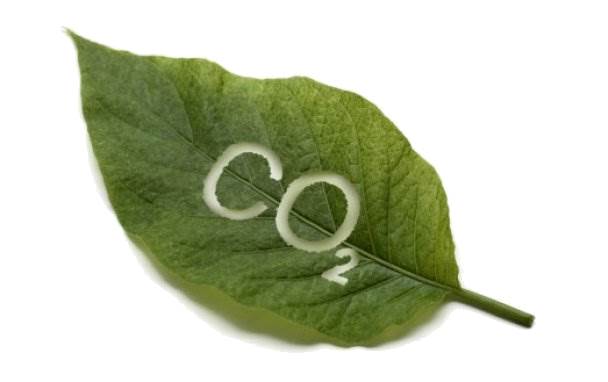 Із рослин, які поїдаються тваринами, Карбон переходить у тваринні організми. 
Тварини виділяють Карбон у вигляді вуглекислого газу під час дихання. Рослини і тварини з часом відмирають, починають гнисти, окиснюватись і частково перетворюватись на СО2, що повертається у повітря й знову поглинається рослинами. 
А частково рослинні та тваринні рештки у ґрунті перетворюються на горючі копалини — кам'яне вугілля, нафту, природний газ.
Горючі корисні копалини
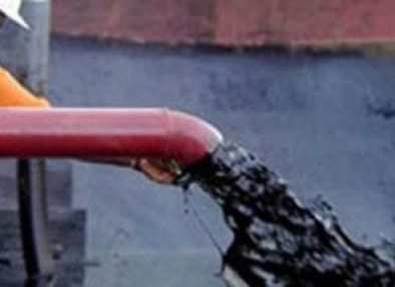 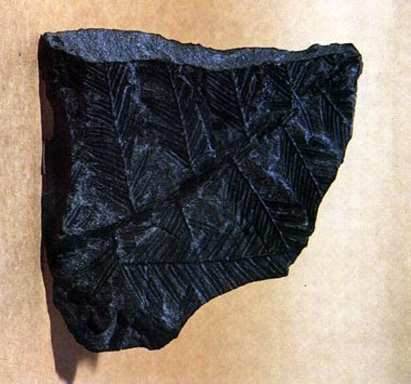 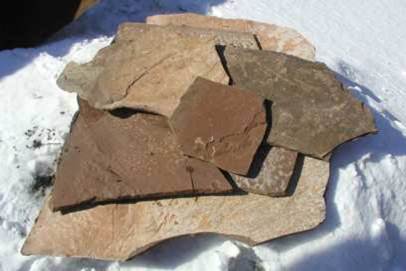 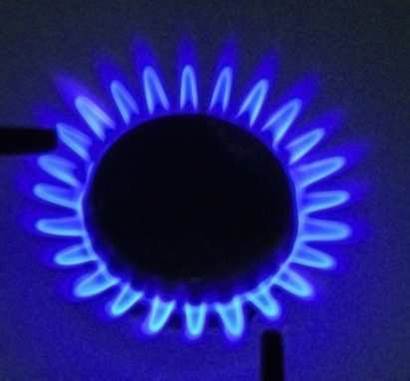 С
Вуглекислий газ із атмосфери поглинається також водою Світового океану й реагує з гірськими породами під час їх руйнування. Відтак утворюються вапняки, доломіти та інші карбонати. Така різноманітність процесів забезпечує постійний кругообіг Карбону в природі.
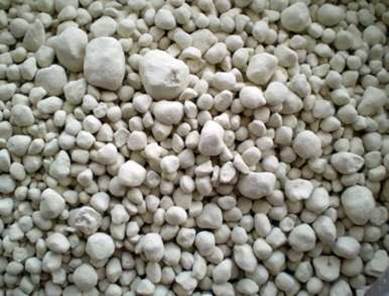 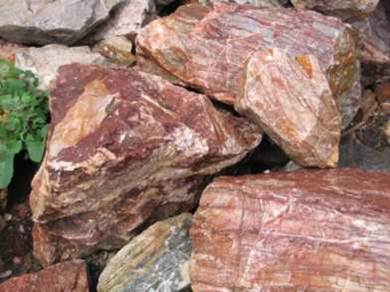 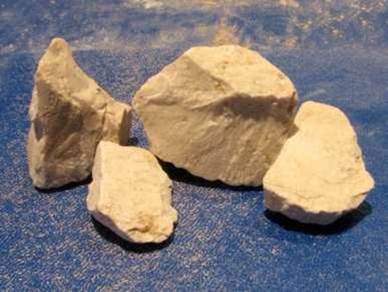 ВАПНЯК
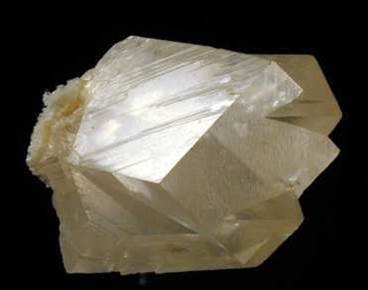 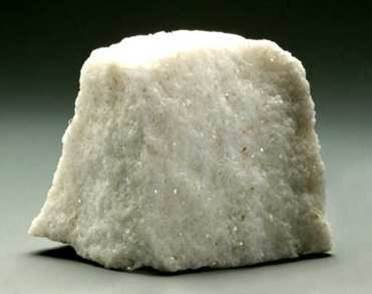 ДОЛОМІТИ
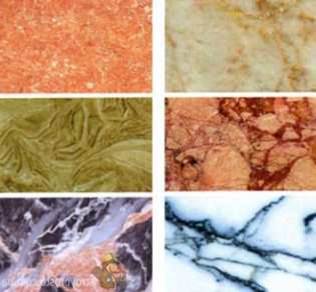 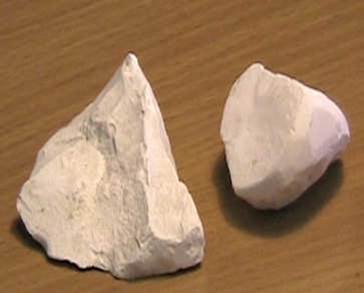 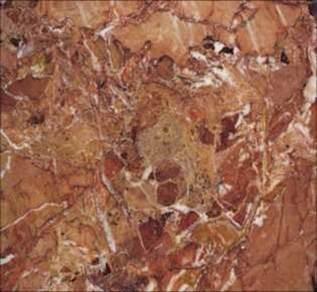 КРЕЙДА І МАРМУР
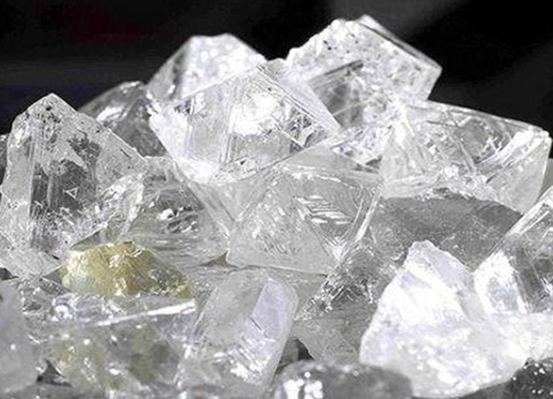 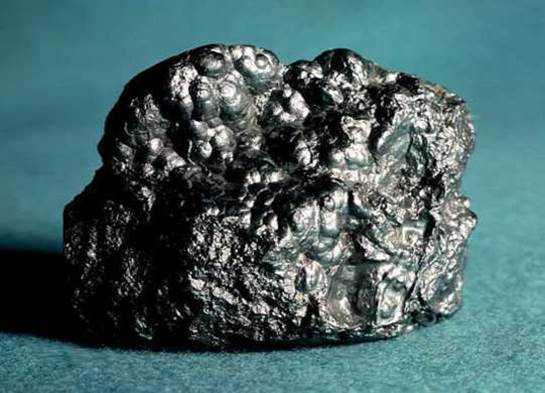 Графіт
Алмаз
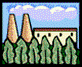 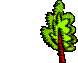 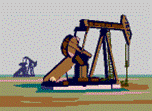 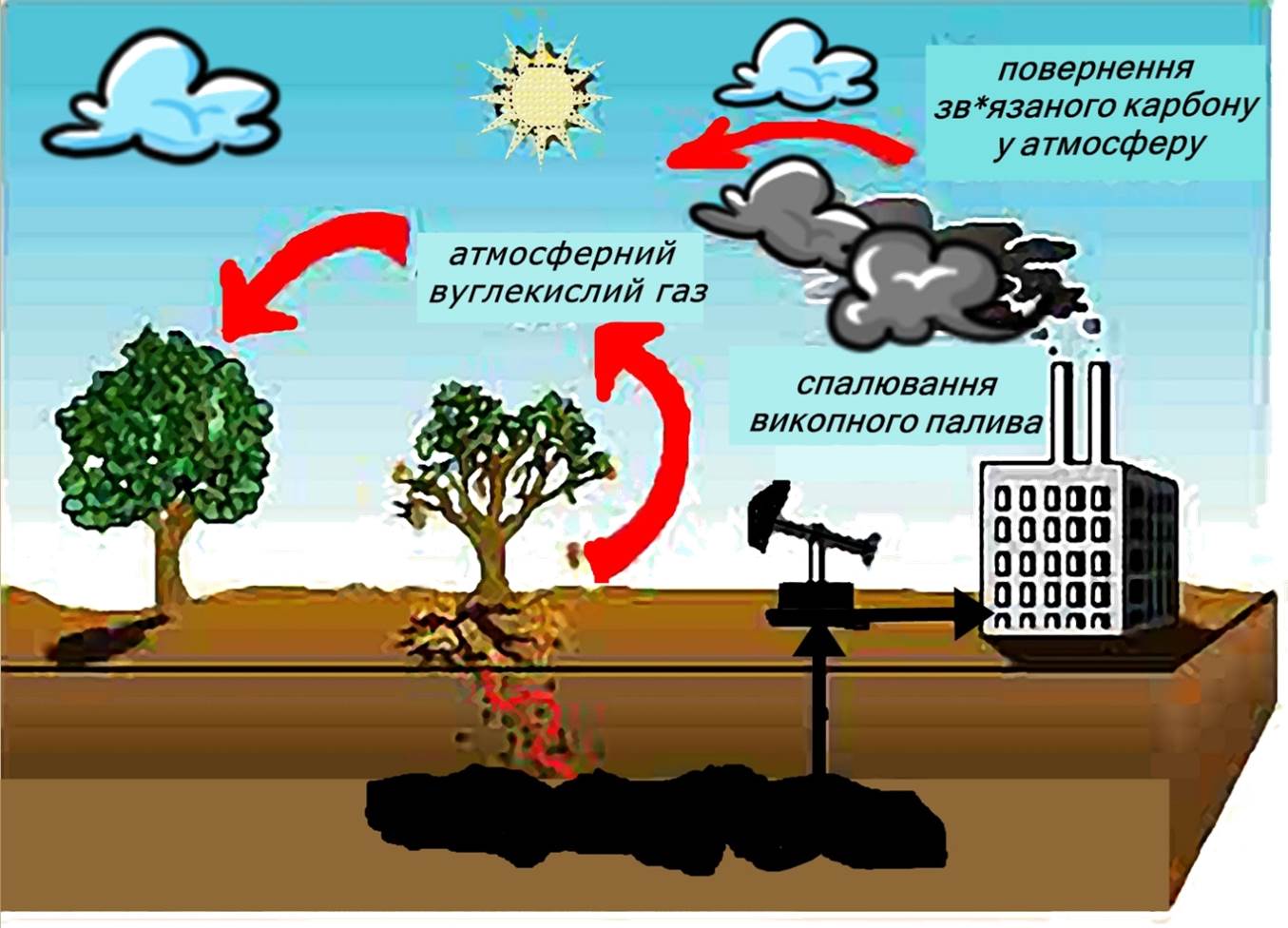 Дякую за увагу!!!